Внешнее  строение
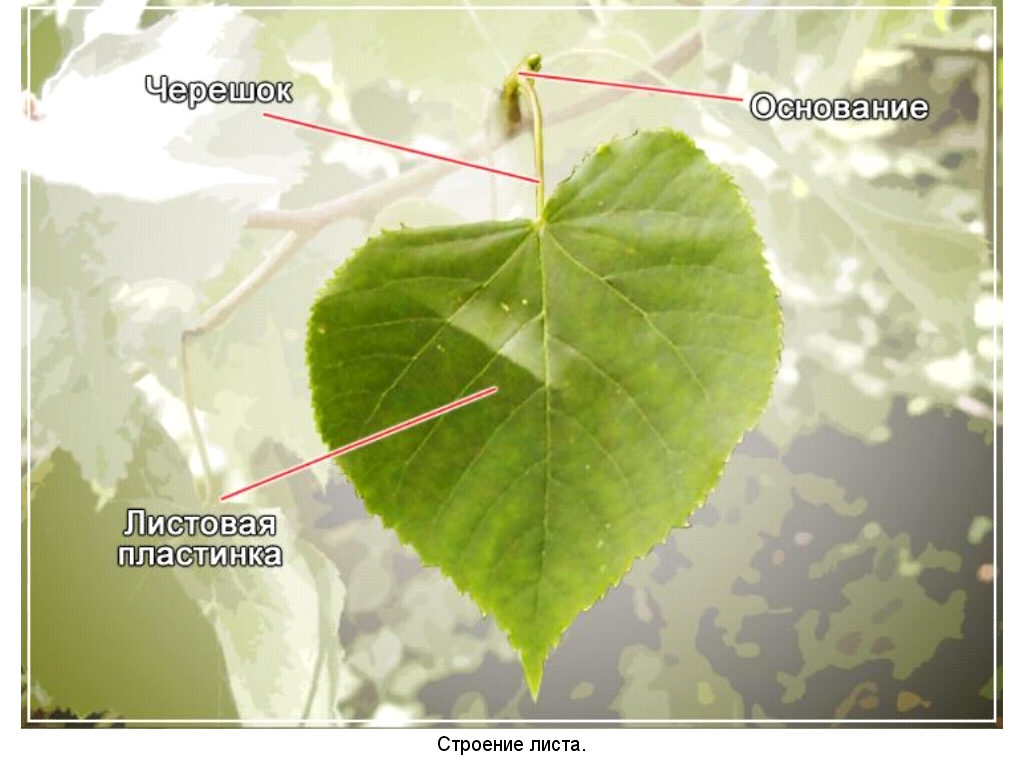 Прилистники
Что  такое  прилистники ?
На  основании листа  нередко  образуются  выросты - это прилистники. Их обычно два,  они свободные или срастаются с черешком.  Они могут быть зелёные или плёнчатые. У дуба, липы, берёзы, черёмухи  плёнчатые прилистники опадают рано и у  взрослых листьев мы их не видим. У гороха, горошка, рябины, манжетки и других растений они сохраняются в течение всей жизни листа.
Лист  состоит  из-  листовой  пластинки-  черешка-  прилистников  (бывают  не  у  всех  растений)-  основания
Прикрепление  листьев  к  стеблю
Если  лист
  прикрепляется 
 к  стеблю  с  

помощью   черешка,
                   
то  такой  лист 
                   называют

      черешковым.
Прикрепление  листьевк  стеблю
Есть  растения,  листья  которых  не  имеют  
         черешков.                
В  этом  случае  пластинка  сразу  переходит  в  основание .
Лист  без     
           черешка  называют  
            сидячим.
№ 1
№ 2